EEFEUSP - Departamento de Esporte
Disciplina: DIMENSÕES ECONÔMICAS E ADMINISTRATIVAS DA EDUCAÇÃO FÍSICA E DO ESPORTE
Professora responsável: Dra. Flávia da Cunha Bastos
DIMENSÕES ECONÔMICAS E ADMINISTRATIVAS DA EDUCAÇÃO FÍSICA E DO ESPORTE
ORGANIZAÇOES - MERCADO E GESTÃO
EEFEUSP - Departamento de Esporte   
Disciplina: DIMENSÕES ECONÔMICAS E ADMINISTRATIVAS DA EDUCAÇÃO FÍSICA E DO ESPORTE
PERSPECTIVAS DE ATUAÇÃO                                                     SOUCI, 2002
ESPORTE PROFISSIONAL
ESPORTE AMADOR
Ligas – Federações - Confederações
Administrador
Diretor de Publicidade
Agente de Promoção de Marketing
Negociador
Diretor geral
Diretor Técnico
Coordenador de Programas
Administrador de Promoção Econômica
EEFEUSP - Departamento de Esporte   
Disciplina: DIMENSÕES ECONÔMICAS E ADMINISTRATIVAS DA EDUCAÇÃO FÍSICA E DO ESPORTE
PERSPECTIVAS DE ATUAÇÃO                                                     SOUCI, 2002
EMPRESAS COMERCIAIS
Produção/lançamento de equipamentos / artigos esportivos
Ginásios – Clubes – Acampamentos – Campings
Albergues – Centros de Férias
Centros Esportivos - Estádios - Piscinas
Consultoria – planejamento/gestão de instalações esportivas
EEFEUSP - Departamento de Esporte   
Disciplina: DIMENSÕES ECONÔMICAS E ADMINISTRATIVAS DA EDUCAÇÃO FÍSICA E DO ESPORTE
PERSPECTIVAS DE ATUAÇÃO                                                     SOUCI, 2002
CENTROS ESCOLARES
Programas Esportivos e atividades estudantis
Universidade – serviços de esporte para estudantes
SERVIÇOS MUNICIPAIS
 DE TEMPO LIVRE
ÓRGÃOS PRIVADOS
Programas de atividade física 
crianças, portadores de deficiência, terceira idade
ÓRGÃOS GOVERNAMENTAIS
DIMENSÕES ECONÔMICAS E ADMINISTRATIVAS DA EDUCAÇÃO FÍSICA E DO ESPORTE
IMPACTO ECONÔMICO -
MERCADO DE TRABALHO
Maiores Empregadores no Esporte
• Empregos Diretos e Indiretos 2003 •
150 mil
1. Futebol – instalações
2. Academias legalizadas
140 mil
3. Esportes hípicos
133 mil
4. Esportes náuticos
117 mil
5. Clubes legalizados
100 mil
6. Golfe
90 mil
70 mil
7. Automobilismo
Fonte: Atlas do Esporte 2004
DIMENSÕES ECONÔMICAS E ADMINISTRATIVAS DA EDUCAÇÃO FÍSICA E DO ESPORTE
Maiores Empregadores no Esporte
• Empregos Diretos e Indiretos 2003 •
50 mil
8. Rodeio
46 mil
9. Esportes aquáticos
36 mil
10. Quadras, pistas e ginásios
30 mil
11. Esporte - turismo
19 mil
12. Aeroesportes
18 mil
13. Danças
14. FENABB
10 mil
Fonte: Atlas do Esporte 2004
IBGE - Classificação Nacional de Atividades Econômicas - Versão 2.0
Ministério do Planejamento, as atividades relativas ao esporte desenvolvidas por organizações estão estruturadas na Classificação Nacional de Atividades Econômicas-CNAE (BRASIL, 2007).
Classificação oficialmente adotada pelo Sistema Estatístico Nacional e pelos órgãos federais gestores de registros administrativos do país e é elaborada e atualizada pelo Instituto Brasileiro de Geografia e Estatística (IBGE). A última atualização, versão 2.0, é derivada da versão 4 da International Standard Industrial Classification of All Economic Activities – ISIC 4 (Clasificación Internacional Uniforme de todas las Actividades Económicas –CIIU 4). O gestor da ISIC/CIIU é a Divisão de Estatísticas das Nações Unidas (BRASIL, 2007).
As atividades esportivas, estão inseridas na categoria R – Artes, Cultura, esporte e Recreação. 
A divisão 93 dessa categoria é referente a “Atividades Esportivas e de Recreação e Lazer”. 
O Grupo 93.1 é relativo a “Atividades Esportivas”.
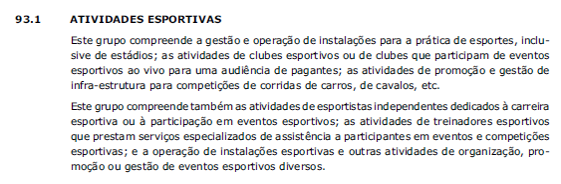 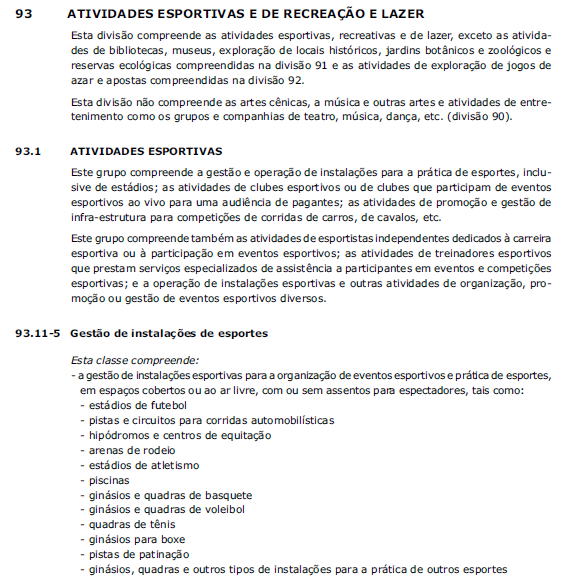 - a organização e a operação de eventos esportivos para profissionais ou amadores realizadas   por organizações que utilizam suas próprias instalações
- o fornecimento e administração de pessoal que opera instalações para a prática de esportes
93.12-3 Clubes sociais, esportivos e similares
Esta classe compreende:
as atividades dos clubes sociais e esportivos que possibilitam a seus membros a oportunidade de participarem de atividades sociais e praticarem esportes, como: futebol, futebol de salão, voleibol, basquete, natação, equitação, golfe, tiro, etc.
as atividades de ensino de esportes em escolas esportivas ou por professores independentes (85.91-1)
93.13-1 Atividades de condicionamento físico
Esta classe compreende:
- as atividades de condicionamento físico (fitness), tais como: ginástica, musculação, yoga, pilates, alongamento corporal, anti-ginática, etc., realizadas em academias, centros de saúde física e outros locais especializados
Esta classe compreende também:
- as atividades de hidroginástica
as atividades de instrutores de educação física, inclusive individuais (personnal trainers)
93.19-1 Atividades esportivas não especificadas anteriormente
- as atividades de produtores ou promotores de eventos e competições esportivas com ou sem infra-estrutura:
- as atividades ligadas à organização de campeonatos de futebol, basquete, voleibol, tênis, atletismo, etc.
- as atividades ligadas à organização de eventos e competições de esportes motorizados, como corrida de automóveis, karts, motos, etc.
- as atividades ligadas à organização de eventos e competições hípicas e kennels clubes 
- as atividades de profissionais que atuam por conta própria em atividades esportivas, tais como atletas, árbitros, treinadores, juízes, etc.
- a atividade de pesca esportiva e de lazer
- as atividades de apoio à pesca e caça esportivas
a operação de estábulos de hipódromos
as atividades de regulação esportiva
as atividades de ligas esportivas
- as atividades ligadas à organização de eventos e competições de esportes motorizados como automóveis, karts, motos, etc.
85.9 OUTRAS ATIVIDADES DE ENSINO
Este grupo compreende o ensino de esportes, o ensino de arte e cultura, o ensino de idiomas e outras atividades de ensino não especificadas anteriormente, tais como: treinamento em informática e cursos preparatórios para concurso.

85.91-1 Ensino de esportes
Esta classe compreende:
- as atividades de ensino de esportes em escolas esportivas ou por professores independentes, tais como futebol, basquete, vôlei, tênis, natação, artes marciais, equitação, mergulho, etc.
Esta classe compreende também:
- as atividades dos técnicos e assistentes de atividades esportivas praticadas por atletas profissionais
EEFEUSP - Departamento de Esporte   
Disciplina: DIMENSÕES ECONÔMICAS E ADMINISTRATIVAS DA EDUCAÇÃO FÍSICA E DO ESPORTE
CAMPOS E MERCADO DE TRABALHO
Terceiro Setor
Sem fins lucrativos
IBGE (2005) 

32.203 Fundações Privadas e Associações sem Fins Lucrativos  que  abordavam o esporte e a recreação.

95 134 trabalhadores assalariados

Salário médio = 3 salários mínimos
ONGs,
Organizações Civis de Interesses Públicos (Oscips), Fundações, Associações Culturais, Clubes, Sistema S
entre outras.
Ministério do Planejamento, Orçamento e Gestão Instituto Brasileiro de Geografia e Estatística – IBGE Diretoria de Pesquisas . Gerência do Cadastro Central de Empresas . As Fundações Privadas e Associações sem Fins Lucrativos no  Brasil 2005. Série  Estudos e Pesquisas. Informação Econômica  número 8, Rio de Janeiro, 2005.
EEFEUSP - Departamento de Esporte   
Disciplina: DIMENSÕES ECONÔMICAS E ADMINISTRATIVAS DA EDUCAÇÃO FÍSICA E DO ESPORTE
SESC (entidade de direito privado) - Sistema CNC, o SESC, SESI e o SENAC 
presente nos 26 estados da União e no Distrito Federal 
estrutura descentralizada e autônoma, tanto para a gestão como para a criação e execução de projetos e atividades orientadas por diretrizes propostas pelo Departamento Nacional e aprovadas pelo Conselho Nacional do SESC
Terceiro Setor
Sem fins lucrativos
244 municípios nos 26 estados, Distrito Federal e no Pantanal
28 Departamentos Regionais
Unidades Operacionais incluindo balneários, colônia de férias, hospedaria e Centros Educacionais localizados em 244 municípios.
SERVIÇOS SOCIAIS SÃO PAULO

Sesi (Centros esportivos)      55 
Sesc (Centros esportivos)     35 (19 cidades) 
ACM (unidades)                      12 (6 Capital e 6 Estado)
EEFEUSP - Departamento de Esporte   
Disciplina: DIMENSÕES ECONÔMICAS E ADMINISTRATIVAS DA EDUCAÇÃO FÍSICA E DO ESPORTE
Administração
 e Prática 
do Esporte
São Paulo é o Estado que tem o maior número de clubes: 132
http://pt.wikipedia.org/wiki/Anexo:Lista_de_clubes_de_futebol_do_Brasil
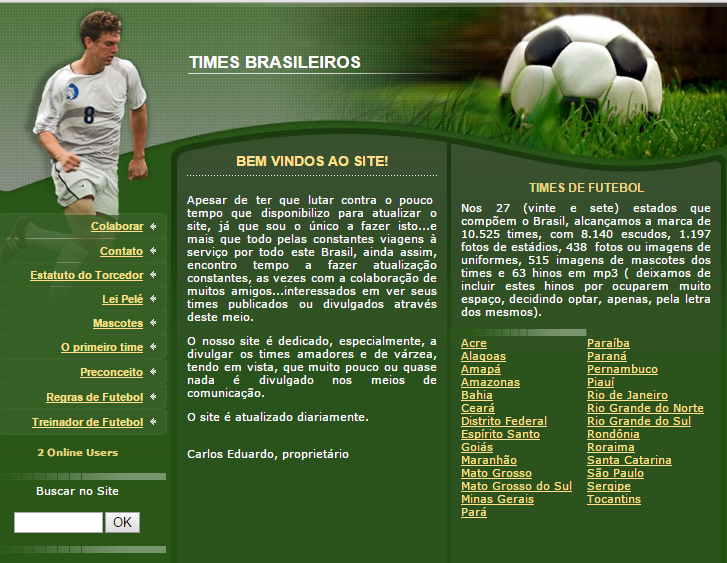 http://www.timesdelbrasil.com.br/
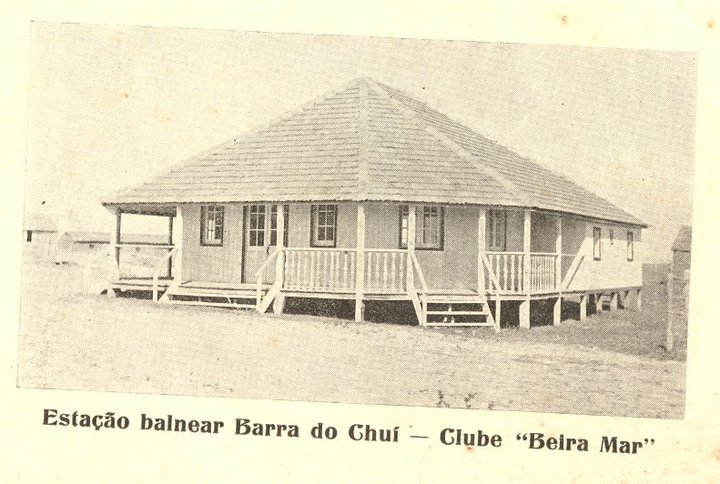 EEFEUSP - Departamento de Esporte   
Disciplina: DIMENSÕES ECONÔMICAS E ADMINISTRATIVAS DA EDUCAÇÃO FÍSICA E DO ESPORTE
C L U B E S
Administração
 e Prática 
do Esporte
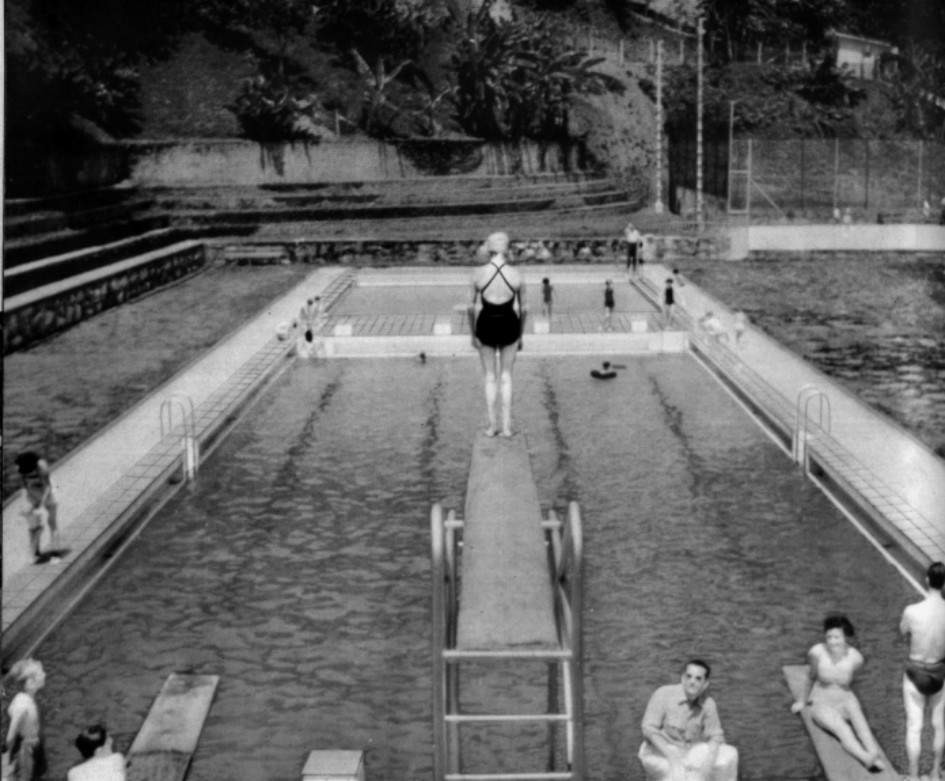 cálculo feito pela CBC 
13.826 clubes com sede própria 
Nº usuários - 53 milhões de pessoas
MÉDIA 3800 ASSOCIADOS/CLUBE
SILVA, 2007
CLUBES BRASILEIROS POR ESTADO
Roberto Libardi
O ESTADO DE SÃO PAULO APRESENTA O 
MAIOR NÚMERO DE CLUBES - 3582.
O SEGUNDO ESTADO É MINAS GERAIS 
COM 1859
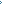 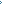 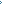 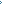 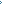 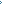 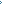 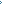 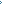 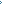 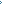 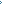 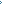 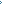 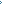 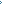 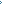 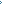 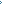 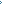 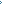 EEFEUSP - Departamento de Esporte   
Disciplina: DIMENSÕES ECONÔMICAS E ADMINISTRATIVAS DA EDUCAÇÃO FÍSICA E DO ESPORTE
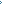 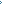 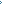 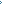 Administração
 e Prática 
do Esporte
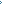 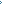 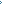 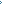 C O N F E D E R A Ç Õ E S
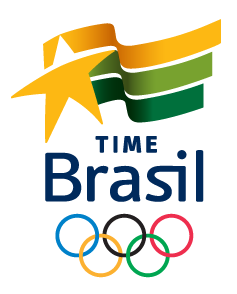 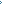 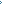 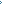 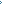 OLÍMPICAS
30
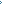 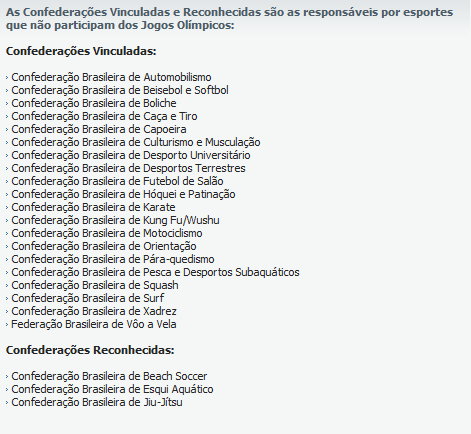 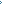 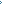 20
ONED Organização Nacional das Entidades do Desporto 
52 confederações e associações nacionais de administração do 
desporto não olímpico e 
não para-olímpico
3
EEFEUSP - Departamento de Esporte   
Disciplina: DIMENSÕES ECONÔMICAS E ADMINISTRATIVAS DA EDUCAÇÃO FÍSICA E DO ESPORTE
Administração
 e Prática 
do Esporte
F E D E R A Ç Õ E S  PAULISTAS
Federação Universitária Paulista de Esporte 
Federação do Desporto Escolar do Estado de São Paulo

Modalidades olímpicas: Atletismo | Badminton | Basquete | Beisebol e Softbol | Boxe | Canoagem | Ciclismo | Desportos Aquáticos | Esgrima | Futebol | Ginástica | Handebol | Hipismo | Hoquei e Patinação | Judô |Levantamento de Peso | Lutas Associadas | Pentatlo Moderno | Remo | Rugby | Taekwondo | Tênis | Tênis de Mesa | Tiro com Arco | Tiro Esportivo | Triatlo | Vela e Motor | Voleibol

Outras modalidades: Aikido | Automobilismo | Balonismo | Beach Soccer | Bicicross | Body Boarding | Bocha e Bolão | Boliche | Bridge | Capoeira | Cricket | Dardo | Disco | Esqui Aquático | Futebol Amador | Futebol de mesa | Futsal | Golfe | Hapkido | Jiu-Jitsu | Karatê | Kenpō | Kendo | Kickboxing | Luta de Braço | Mixed Martial Arts (MMA) | Montanhismo | Motociclismo | Musculação | Orientação | Pára-quedismo | Patinação Artística | Peteca | Pólo | Pesca | Rodeio | Sinuca e Bilhar | Skate | Squash | Sumô | Surfe | Tai Chi Chuan | Trampolim acrobático | Vôo livre | Windsurf | Wushu Kung Fu | Xadrez
EEFEUSP - Departamento de Esporte   
Disciplina: DIMENSÕES ECONÔMICAS E ADMINISTRATIVAS DA EDUCAÇÃO FÍSICA E DO ESPORTE
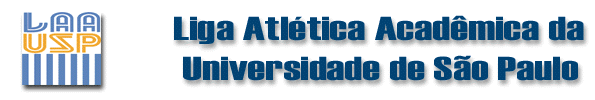 CBB

Secretário GeralÉdio José AlvesDiretor ExecutivoLuis Felipe Monteiro de BarrosDiretor Administrativo e FinanceiroÉdio José Soares AlvesDiretor de Relações InstitucionaisPaulo Villas Boas de AlmeidaDiretor TécnicoAndré Barbosa AlvesDiretora de Seleções FemininaHortência de Fátima MarcariDiretor de Seleções MasculinoVanderlei Mazzuchini JuniorDiretor de MarketingJosé Carlos Brunoro
FPA
Diretoria Administrativa
Marcos de Lima
Diretoria Financeira
Eduardo Esteter
Diretoria de Marketing
Pedro Paulo Chiamulera
Diretoria Técnica
Nélio Alfano Moura Katisuhiko Nakaya Otaviano Caetano da Silva Luís Antônio Lino João Paulo Alves da Cunha Ricardo D'Ângelo
EEFEUSP - Departamento de Esporte   
Disciplina: DIMENSÕES ECONÔMICAS E ADMINISTRATIVAS DA EDUCAÇÃO FÍSICA E DO ESPORTE
MINISTÉRIO DO ESPORTE – 3 SECRETARIAS
SECRETARIAS ESTADUAIS – 27  /  SECRETARIAS MUNICIPAIS
Administração
 Pública
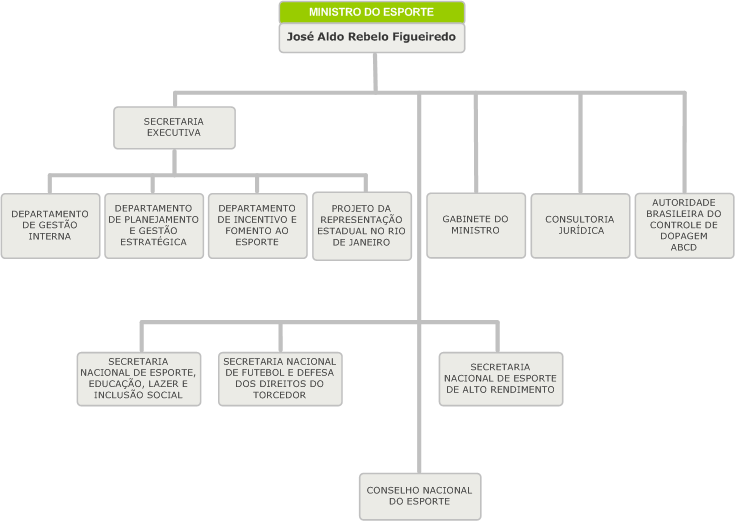 EEFEUSP - Departamento de Esporte   
Disciplina: DIMENSÕES ECONÔMICAS E ADMINISTRATIVAS DA EDUCAÇÃO FÍSICA E DO ESPORTE
Educação
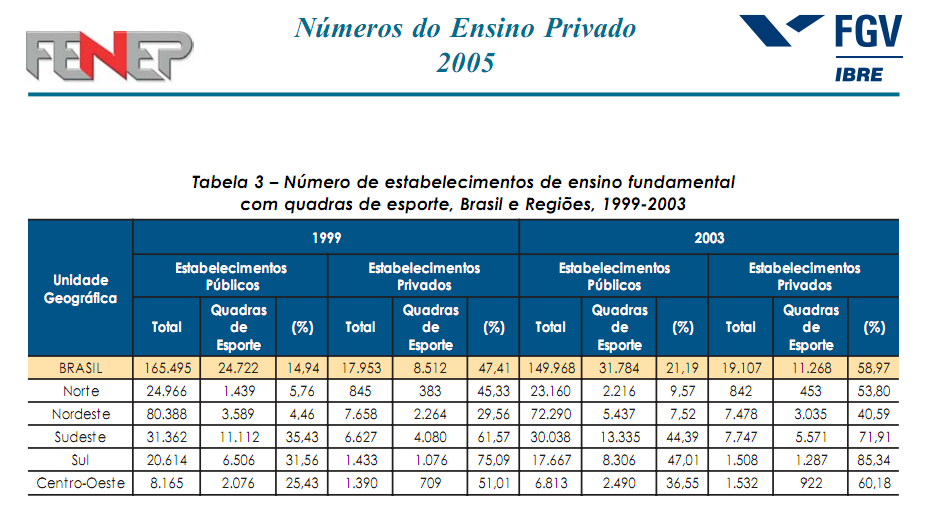 EEFEUSP - Departamento de Esporte   
Disciplina: DIMENSÕES ECONÔMICAS E ADMINISTRATIVAS DA EDUCAÇÃO FÍSICA E DO ESPORTE
Educação
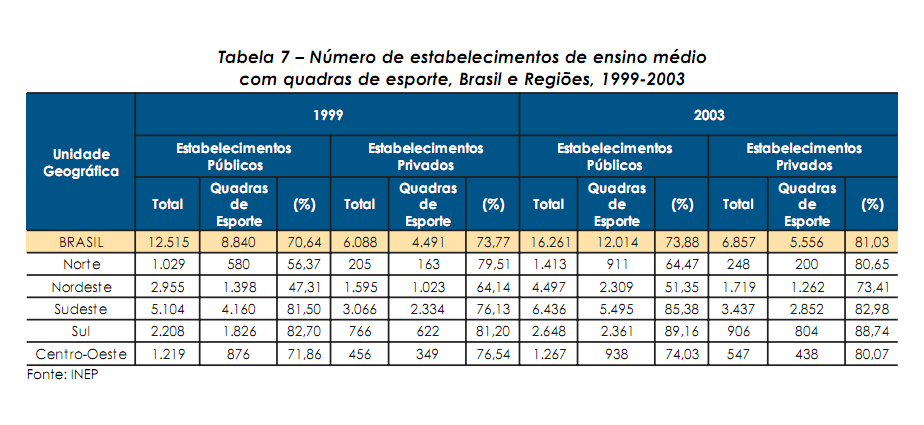 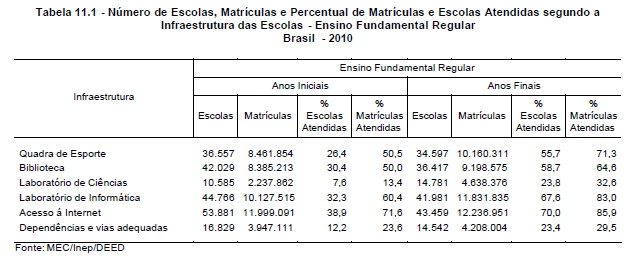 EEFEUSP - Departamento de Esporte   
Disciplina: DIMENSÕES ECONÔMICAS E ADMINISTRATIVAS DA EDUCAÇÃO FÍSICA E DO ESPORTE
FUNÇÕES E PAPEIS  DO ADMINISTRADORCelma, 2004; Souci, 2002
INTERPESSOAIS
	Símbolo – “cabeça” da organização
	União – relacionamento com pares dentro e fora da organização
	Líder – direção de subordinados – objetivos da organização

DE INFORMAÇÃO
	Receptor – capta qualquer tipo de informação útil para seu trabalho
	Disseminador – transmite internamente de forma total ou parcial a informação acumulada
	Porta-voz – transmite informação a pessoas de fora da organização

DE DECISÃO
	Empreendedor – inicia ou promove mudanças para melhorar a eficácia da organização
	Gerenciador de problemas – tenta resolver, o mais rápido possível as anomalias que se apresentem
	Negociador – realiza pactos com as pessoas
	Gestor de recursos – decide como serão empregados os distintos tipos de recursos da organização
Mintzberg, 1983
EEFEUSP - Departamento de Esporte   
Disciplina: DIMENSÕES ECONÔMICAS E ADMINISTRATIVAS DA EDUCAÇÃO FÍSICA E DO ESPORTE
O gerente de esportes em ação
Coordena fatores internos

  Empregados
  Níveis de trabalho
  Habilidades do pessoal
  Papéis individuais
  Motivação dos indivíduos
  Distribuição de pessoal
Coordena fatores externos
  Fatores econômicos
  Tecnologia
  Política e legislação      local
  Atividades físicas e        competições de outras     modalidades esportivas
  Necessidades/ desejos da     juventude
  Contexto social e cultural
Supervisiona e se assegura de que
O gerente de esportes em ação: resumo de suas responsabilidades.
Adaptado de ACOSTA, 2005, p. 223.
EEFEUSP - Departamento de Esporte   
Disciplina: DIMENSÕES ECONÔMICAS E ADMINISTRATIVAS DA EDUCAÇÃO FÍSICA E DO ESPORTE
Supervisiona e se assegura de que
Sejam avaliados

O crescimento de clientes, filiados e voluntários
A organização de eventos
A capacitação dos RH
As adesões e exclusões
As atividades de relações públicas e promoção
O uso das instalações esportivas
Os programas e resultados esportivos
A estrutura administrativa esteja

Devidamente equipada
Dotada de pessoal adequado
Coordenada eficientemente
Trabalhando devidamente em programas estratégicos
Os empregados

Sejam competentes e experientes
Sejam devidamente supervisionados
Coordenados eficientemente?
Trabalhem em um ambiente agradável
Recebam informações pertinentes sobre políticas e rotinas de trabalho
EEFEUSP - Departamento de Esporte   
Disciplina: DIMENSÕES ECONÔMICAS E ADMINISTRATIVAS DA EDUCAÇÃO FÍSICA E DO ESPORTE
VANTAGENS E DESVANTAGENS DE SE ALCANÇAR UMA POSIÇÃO ADMINISTRATIVA         (adaptado de Horine, 1995)
VANTAGENS

- AUMENTO DOS RENDIMENTOS- PRESTÍGIO PROFISSIONAL- PRESTÍGIO SOCIAL- TROCAS PROFISSIONAIS- PODER PESSOAL- REALIZAÇÕES PROFISSIONAIS- OPORTUNIDADE DE MUDANÇA   POSITIVA- ASSOCIAÇÃO COM OUTROS    LÍDERES DE ALTA QUALIDADE
DESVANTAGENS
* PRESSÕES OU TEMPO ISUFICIENTE  PARA ACOMPANHAR A ÁREA* LONGA JORNADA DE TRABALHO* PERDA DE RELAÇÕES PESSOAIS COM  ALUNOS E ATLETAS* TEMPO REDUZIDO PARA ESTUDO E   PESQUISA* PRESSÃO / RESPONSABILIDADE PELOS  PROGRAMAS* PRESSÃO / RESPONSABILIDADE  PESSOAL* MUDANÇAS NAS RELAÇÕES SOCIAIS  COM COLEGAS* PRESSÃO DE AVALIAÇÃO PROFISSIONAL  PÚBLICA – DECISÕES E PROGRAMAS
EEFEUSP - Departamento de Esporte   
Disciplina: DIMENSÕES ECONÔMICAS E ADMINISTRATIVAS DA EDUCAÇÃO FÍSICA E DO ESPORTE
Gestão
Planejamento
Direção
(liderança)
Comunicação
Organização
Tomada de decisões
Seleção e contratação
Motivação
Avaliação
PROCESSOS FUNDAMENTAIS DA GESTÃO
Souci, 2002
Ministério do trabalho e Emprego. Classificação Brasileira de Ocupações
http://www.mtecbo.gov.br/cbosite/pages/pesquisas/BuscaPorTitulo.jsf

Ministério do Planejamento, Orçamento e Gestão Instituto Brasileiro de Geografia e Estatística – IBGE Diretoria de Pesquisas . Gerência do Cadastro Central de Empresas . As Fundações Privadas e Associações sem Fins Lucrativos no  Brasil 2005. Série  Estudos e Pesquisas. Informação Econômica  número 8, Rio de Janeiro, 2005.

SILVA, M. R. LAZER NOS CLUBES SÓCIO-RECREATIVOS  DE CURITIBA/PR: a constituição de práticas e representações sociais. Dissertação (Mestrado em Educação Física) Departamento de  Educação Física, Setor de Ciências 
Biológicas da Universidade Federal do Paraná. 2007